Fig. 1 sCJD incidence (per year per 1 million inhabitants) stratified by sex in 10-year intervals. Dotted white ...
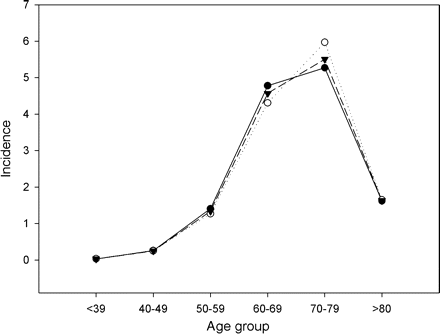 Brain, Volume 130, Issue 5, May 2007, Pages 1350–1359, https://doi.org/10.1093/brain/awm063
The content of this slide may be subject to copyright: please see the slide notes for details.
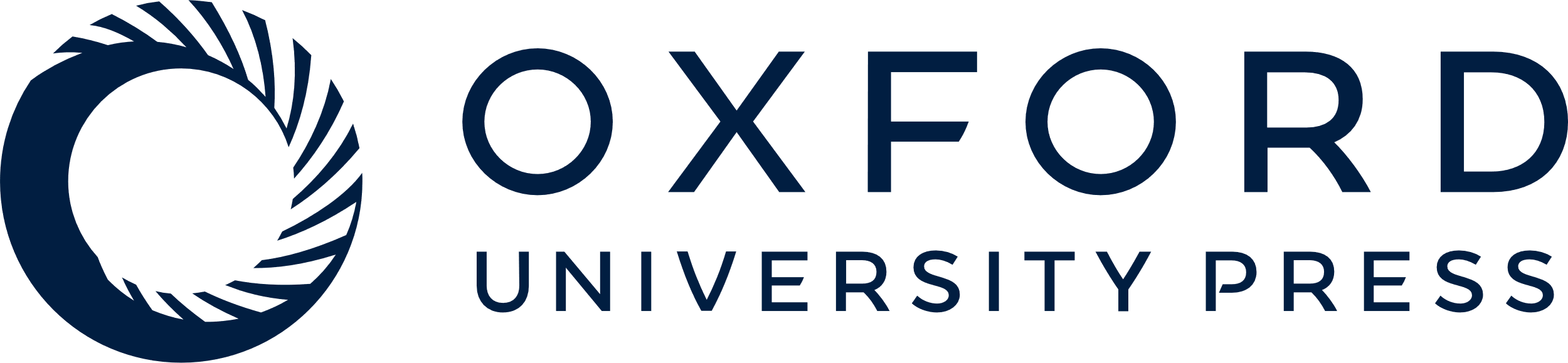 [Speaker Notes: Fig. 1 sCJD incidence (per year per 1 million inhabitants) stratified by sex in 10-year intervals. Dotted white spots = female; black spots = male; dashed triangles = all.


Unless provided in the caption above, the following copyright applies to the content of this slide: © The Author (2007). Published by Oxford University Press on behalf of the Guarantors of Brain. All rights reserved. For Permissions, please email: journals.permissions@oxfordjournals.org]
Fig. 2 Genotype distribution of all confirmed and probable sCJD patients per year of surveillance. Line with black ...
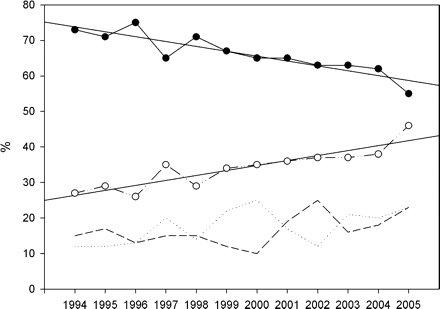 Brain, Volume 130, Issue 5, May 2007, Pages 1350–1359, https://doi.org/10.1093/brain/awm063
The content of this slide may be subject to copyright: please see the slide notes for details.
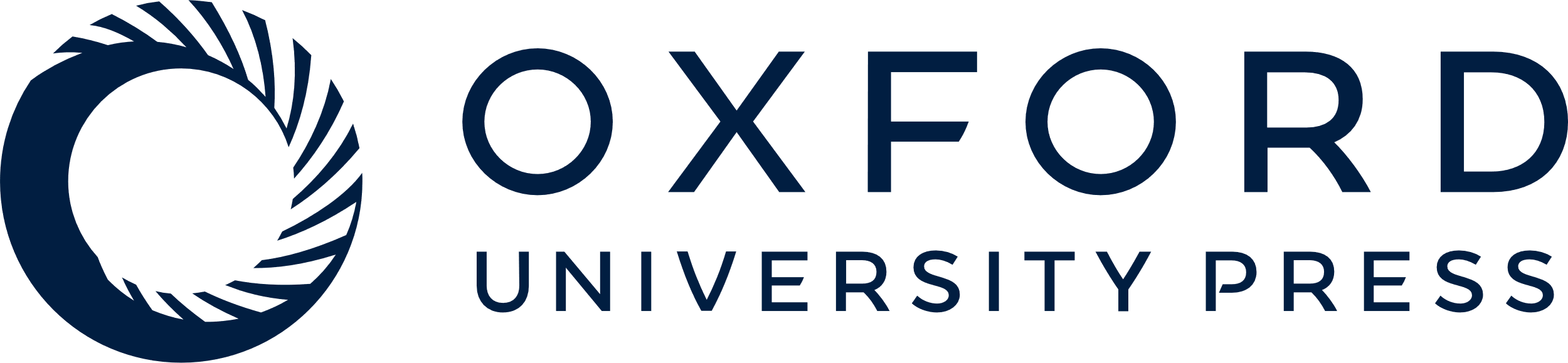 [Speaker Notes: Fig. 2 Genotype distribution of all confirmed and probable sCJD patients per year of surveillance. Line with black spots = MM; line with white spots = MV and VV; dotted line = MV; dashed line = VV.


Unless provided in the caption above, the following copyright applies to the content of this slide: © The Author (2007). Published by Oxford University Press on behalf of the Guarantors of Brain. All rights reserved. For Permissions, please email: journals.permissions@oxfordjournals.org]
Fig. 3 Kaplan–Meyer survival time of all confirmed sCJD patients stratified by codon 129 genotype. Black line = MM; ...
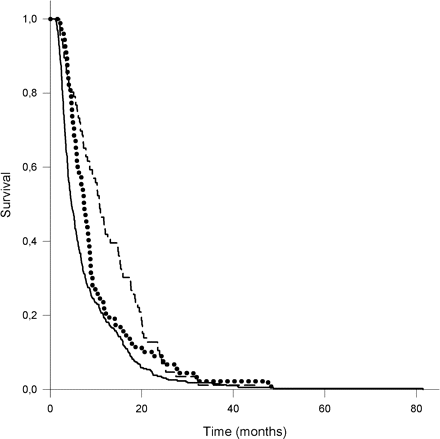 Brain, Volume 130, Issue 5, May 2007, Pages 1350–1359, https://doi.org/10.1093/brain/awm063
The content of this slide may be subject to copyright: please see the slide notes for details.
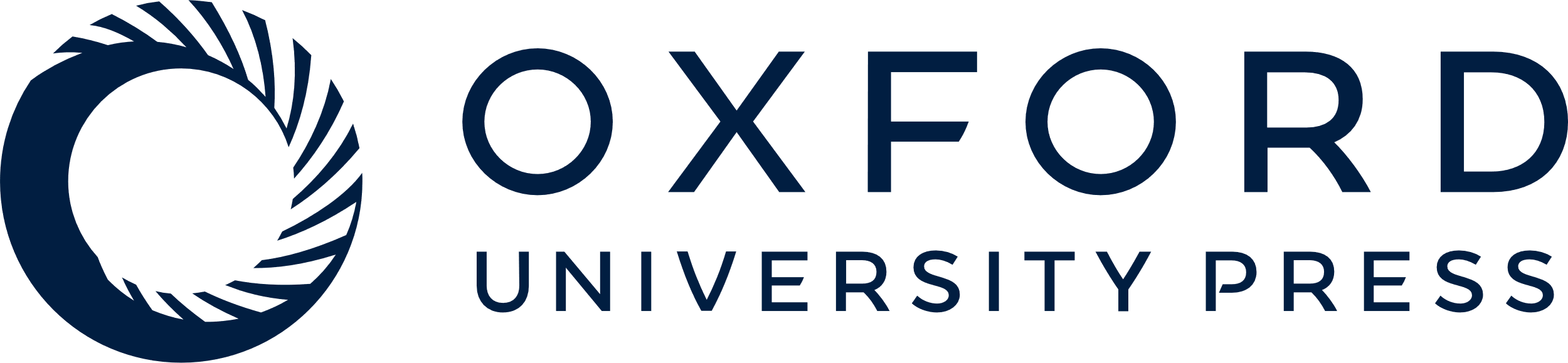 [Speaker Notes: Fig. 3 Kaplan–Meyer survival time of all confirmed sCJD patients stratified by codon 129 genotype. Black line = MM; dashed line = MV; dotted line = VV.


Unless provided in the caption above, the following copyright applies to the content of this slide: © The Author (2007). Published by Oxford University Press on behalf of the Guarantors of Brain. All rights reserved. For Permissions, please email: journals.permissions@oxfordjournals.org]
Fig. 4 Frequency of sCJD typical diagnostic test results in CSF, EEG and MRI in different age groups. Typical for ...
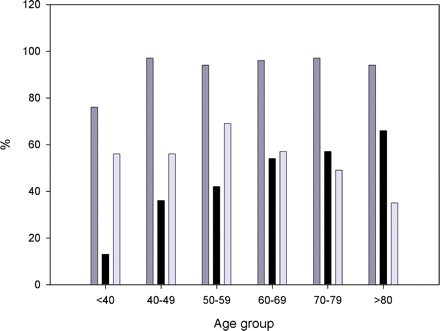 Brain, Volume 130, Issue 5, May 2007, Pages 1350–1359, https://doi.org/10.1093/brain/awm063
The content of this slide may be subject to copyright: please see the slide notes for details.
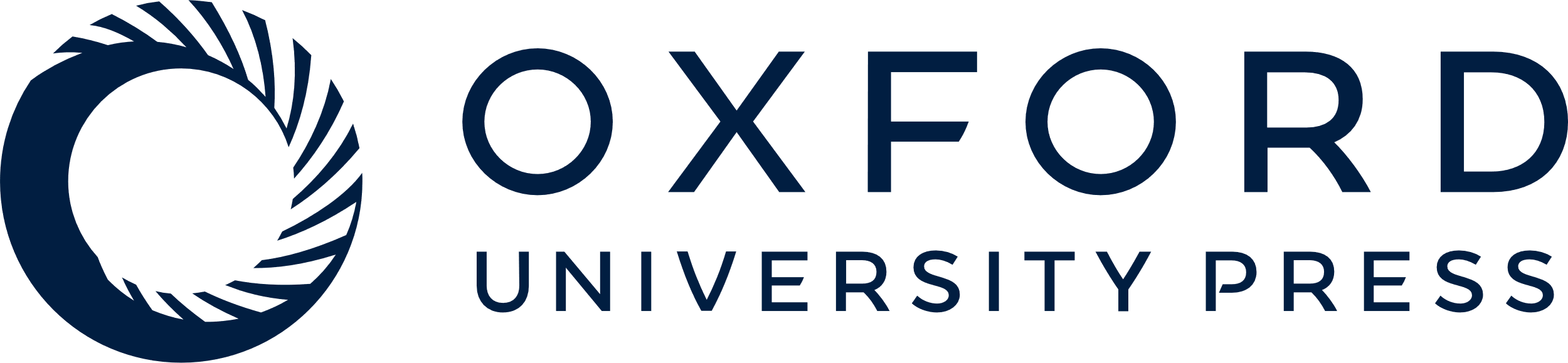 [Speaker Notes: Fig. 4 Frequency of sCJD typical diagnostic test results in CSF, EEG and MRI in different age groups. Typical for sCJD is considered when 14-3-3 was positive in CSF, periodic sharp waves complexes are found in EEG and hyperintense basal ganglia in MRI scan (independent of weightening). The differences among the groups are statistically significant for 14-3-3 (ANOVA P = 0.002), EEG (ANOVA P < 0.001) and MRI (ANOVA P = 0.001). Grey = 14-3-3; black = PSWC; light grey = basal ganglia hyperintensities.


Unless provided in the caption above, the following copyright applies to the content of this slide: © The Author (2007). Published by Oxford University Press on behalf of the Guarantors of Brain. All rights reserved. For Permissions, please email: journals.permissions@oxfordjournals.org]
Fig. 5 Genotype distribution at different age groups. The differences between the age groups are statistically ...
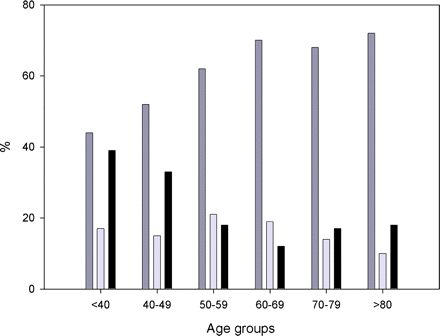 Brain, Volume 130, Issue 5, May 2007, Pages 1350–1359, https://doi.org/10.1093/brain/awm063
The content of this slide may be subject to copyright: please see the slide notes for details.
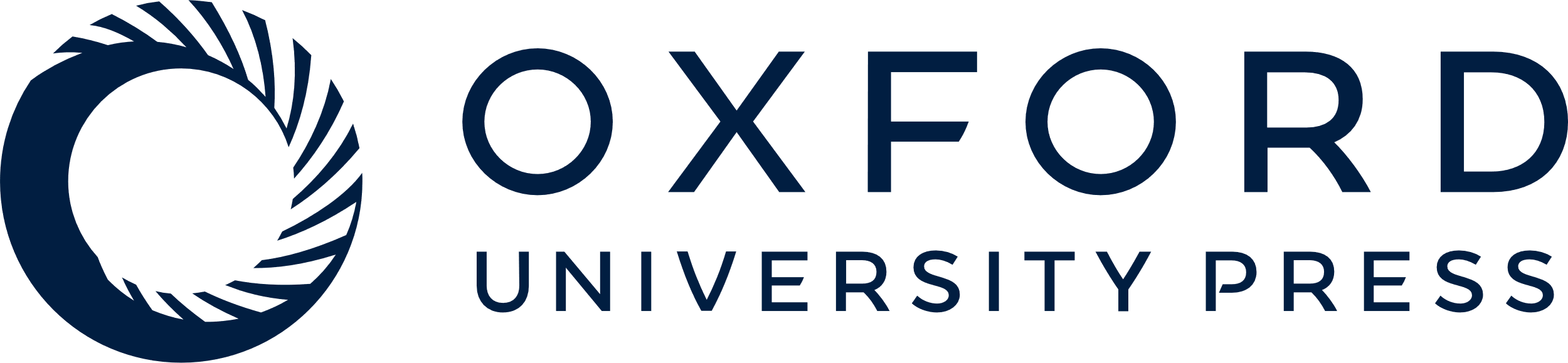 [Speaker Notes: Fig. 5 Genotype distribution at different age groups. The differences between the age groups are statistically significant (ANOVA P = 0.04). grey = MM; light grey = MV; black = VV.


Unless provided in the caption above, the following copyright applies to the content of this slide: © The Author (2007). Published by Oxford University Press on behalf of the Guarantors of Brain. All rights reserved. For Permissions, please email: journals.permissions@oxfordjournals.org]